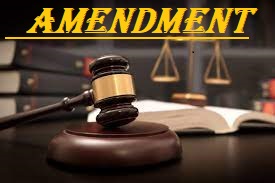 Amendment
Bangladesh constitution
Amendment
Amendment means “the process of altering or amending a law or document (such as a constitution) by parliamentary or constitutional procedure”.
An amendment is a formal or official change made to a law, contract, constitution, or other legal document. It is based on the verb to amend, which means to change for better. Amendments can add, remove, or update parts of these agreements. They are often used when it is better to change the document than to write a new one. Only the legislative branch is involved in the amendment process.
Purposes for the amendment to the Constitution’
Article 142(a) describes four purposes for which an amendment to the Constitution can be made.
 The purposes are-
1) Addition- the Constitution can be amended to add a provision to the Constitution.
2) Alteration-an amendment to the Constitution can be made for the purpose of altering a provision of the Constitution,
3) Substitution- an amendment to the Constitution can be made for the purpose of substituting a new provision for the existing one. For example- Article 96 inserted by the 5th amendment was substituted by new article 96 of 15th amendment.•
4) Repeal- an amendment is brought for the purpose of repealing a provision of the Constitution. 
For example, Laws Continuance Enforcement Order, 1971 was repealed by article 151(a) of the Constitution.
Procedure of amendment of the Constitution
Article 142 of the Constitution describes the procedure of amendment of the Constitution. It is thus- 
1. Introduction of Bill: 
A Bill is to be introduced at first,
2. Long title : 
A Bill for an amendment must contain a long title at the top of the Bill expressly stating that it will amend a provision of the Constitution. For example, the Constitution (Sixteenth Amendment) Act, 2014 stated in its long title- "An Act further to amend Article 96 of the Constitution of the People's Republic of Bangladesh”
3. Two-thirds votes:
At least two thirds of the total number of members of Parliament shall vote for the amendment.
4. Assent:
When a Bill passed as aforesaid is presented to the President for his assent, he shall assent to the Bill within the period of seven days after the Bill is presented to him. If he fails to give assent, he shall be deemed to have assented to it on the expiration of seven days.
Limits of the power of the Parliament in amending'
The judgment of the Appellate Division in the six amendment case examined Parliament's power to amend the Constitution as mentioned below- 
“Para no. 193 states that it (amendment) is to be carried out in accordance with the procedure prescribed in article 142 of the Constitution and by no other means, in no other manner and by no one else. 
“In para no. 195,  it was held that the Parliament though may amend the Constitution under article 142 but cannot make the Constitution subservient to any other Proclamations etc. (or any other instrument) or cannot disgrace it in any manner since the Constitution is the embodiment and solemn expression of the will of the people. It, by amendment of the Constitution, cannot legitimize any illegitimate activity.
Continue..
In para no. 725 of the 16' amendment case judgment, his Lordship Hasan Foez Siddique held that from article 7B of the Constitution it appears that the provisions of article 7B itself, the other provisions mentioned therein, particularly, the basic structures of the Constitution are not amendable. 
That is, the validity of a constitutional amendment depends as to whether such amendment is within constitutional limitation provided in article 7B of the Constitution. The Parliament itself restricted its amending power by the 15th Amendment of the Constitution. The Legislature, in present position of our Constitution, cannot transgress such limitation imposed by the Parliament providing article 7B.
How many Amendment Acts?
17 (seventeen) amendment Acts have been enacted till now.
 The first amendment Act was enacted in 1973 and the Seventeenth Amendment Act of the Constitution was enacted in 2018. 
Two Amendment Acts:
i) The Constitution (sixteenth Amendment) Act, 2014  was enacted to amend article 96 of the Constitution. In this Act, provisions relating to the Supreme Judicial Council were substituted by new provisions of removal of the Supreme Court Judges. According to this Act, a judge of the Supreme Court shall be removed from his office by an order of the President passed pursuant to a resolution of Parliament supported by a majority not less than two-thirds of the total number of members of Parliament, on the ground of proved misbehaviour or incapacity of a Judge. 
In The Constitution (seventeenth Amendment) Act, 2018 was enacted to extend the tenure of 50 reserved seats for another 25 years. It is the latest amendment Act of the Constitution of Bangladesh.
(First Amendment)
The Constitution (First Amendment) Act, 1973 was passed to facilitate the trial for genocide crimes, crime against humanity:
Our Constitution was amended in 1973 for the first time. It inserted two provisions. 
One is sub-article (3) in article 47 
and the other is article 47A. 
Article 47, Sub-article (3) states that no law nor any provision thereof providing for detention, prosecution or punishment of any person, who is a member of any armed force or defence or auxiliary forces or who is a prisoner of war, for genocide, crimes against humanity or war crimes and other crimes under international law shall be deemed void or unlawful on the ground that such law or provision of any such law is inconsistent with, or repugnant to, any of the provision of this Constitution.
This provision was inserted to facilitate the trial, conviction and punishment of prisoner of war and persons who committed war crime, genocide, crimes against humanity during the war of 1971. 
But, sub-article (2) of article 35 was an obstacle to enact such a law to try offences which were not so offences during their commission during 1971 in Bangladesh. The same Amendment Act of 1973 also removed this obstacle by inserting Article 47A. 
“It provided that an accused under a law passed pursuant to article 47(3) shall not be entitled to the benefit of article 35(1) and he shall not have the right to a speedy and public trial by an independent and impartial court or Tribunal established by law. Article 44 of the Constitution is not applicable to such accused persons. His right to move to the Supreme Court for any of the remedies under this Constitution is also taken away”.
So, the first amendment Act was passed to facilitate the trial for genocide crimes, crimes against humanity or war crimes.
Please complete your BLC Task. 

                                          Thank you